Петербургские храмы- памятники православной культуры города
Храм назван в честь святого:
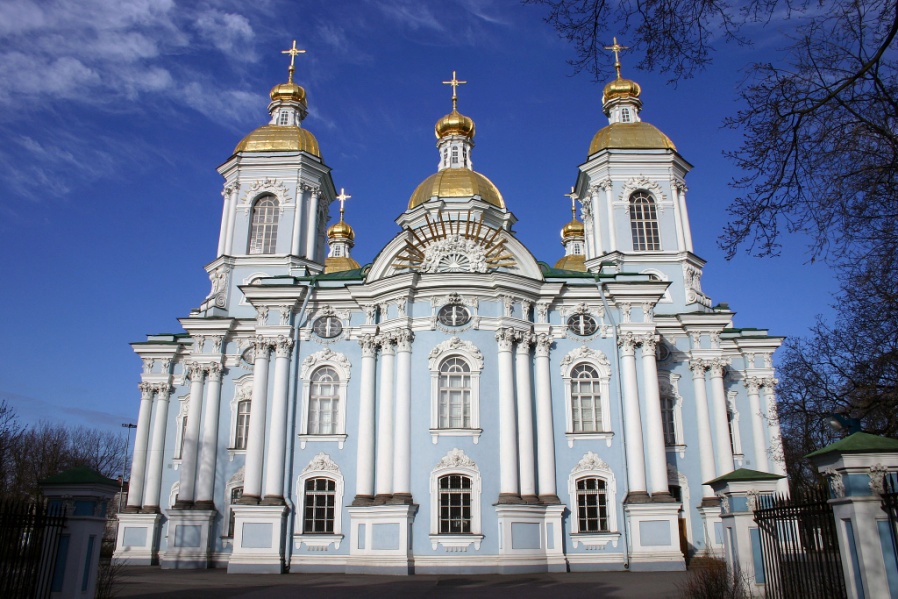 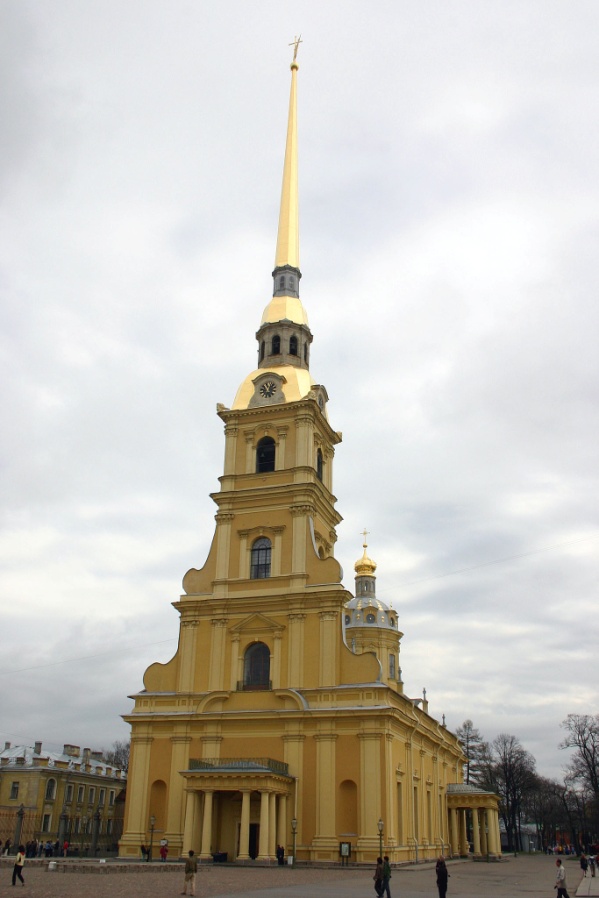 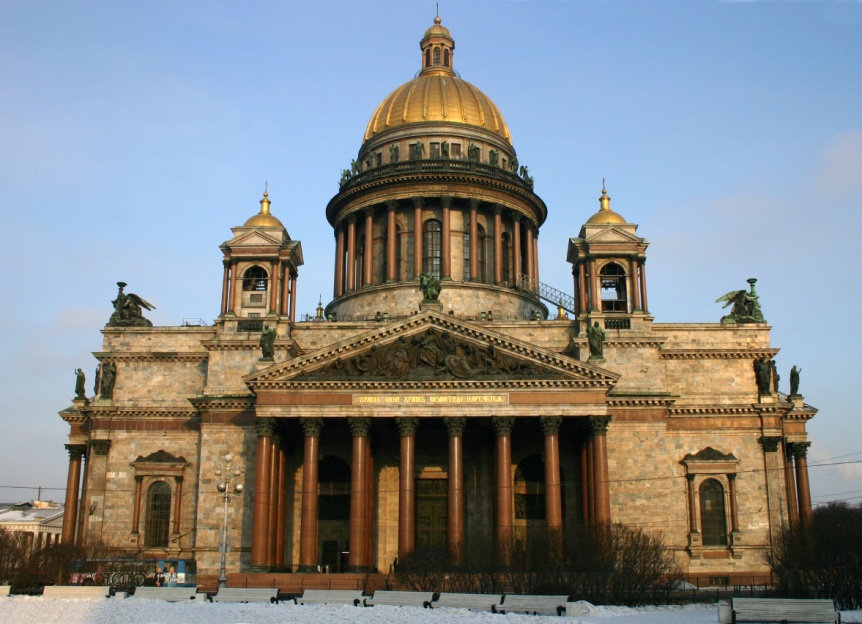 Храм назван в честь христианского праздника:
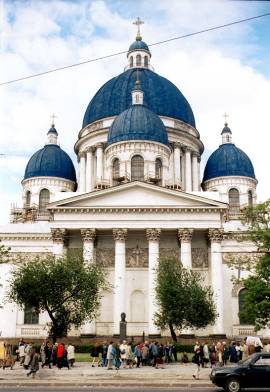 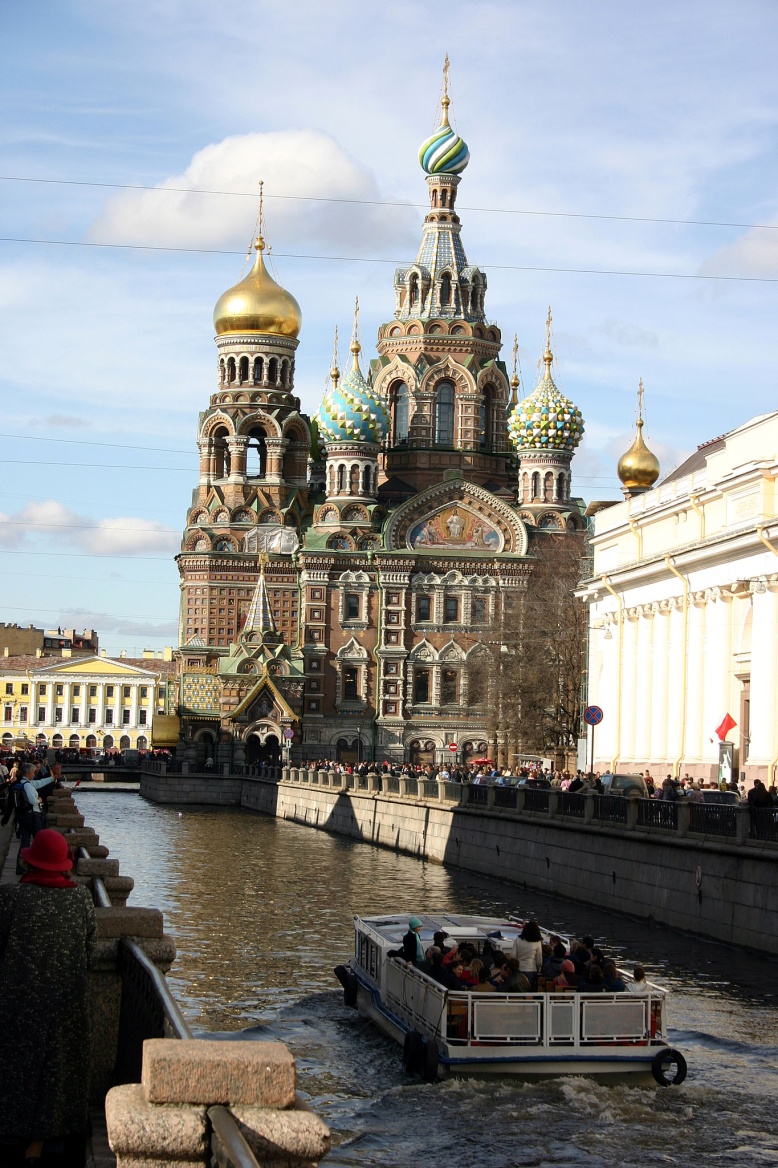 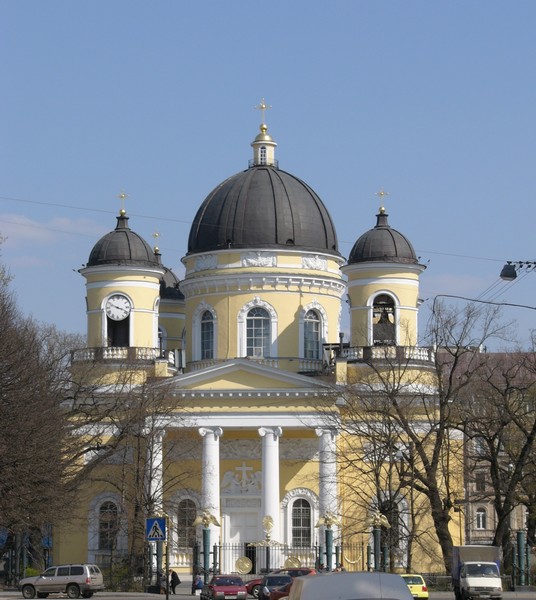 Храм назван в честь иконы:
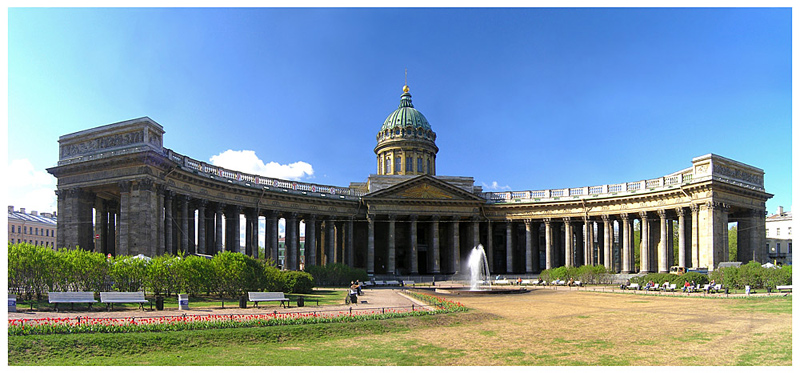 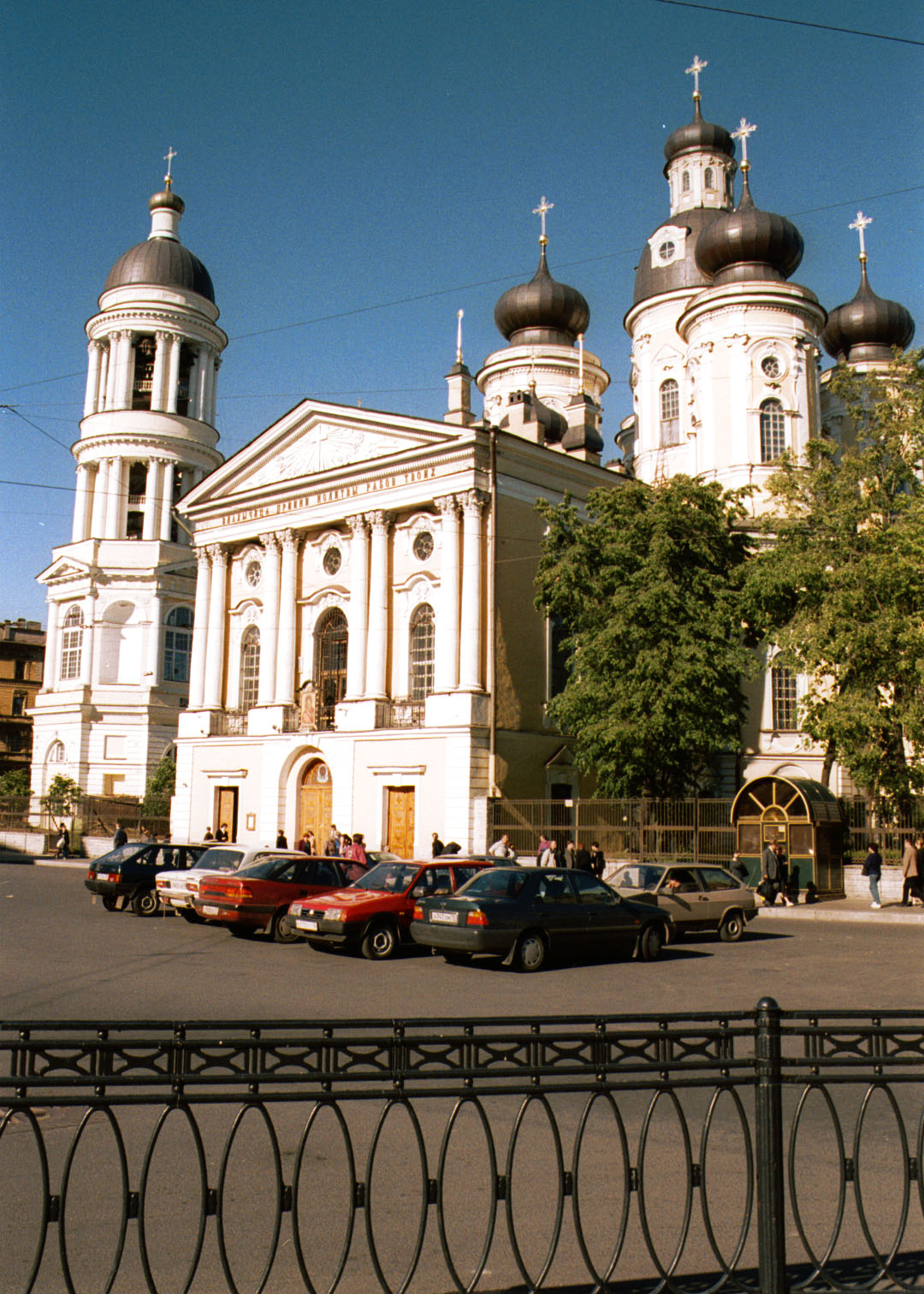 Святые покровители Санкт-Петербурга
Александр Невский
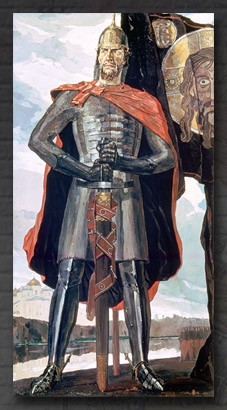 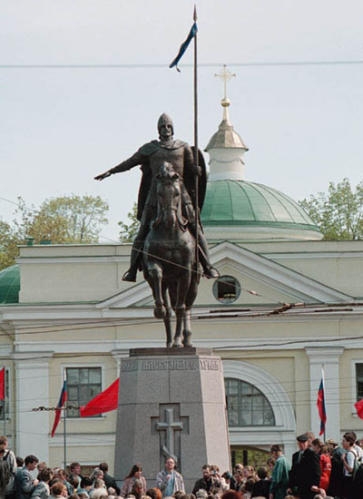 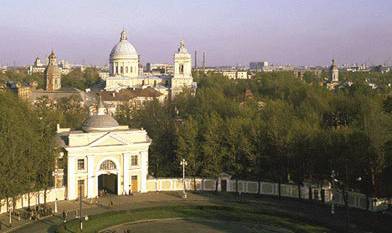 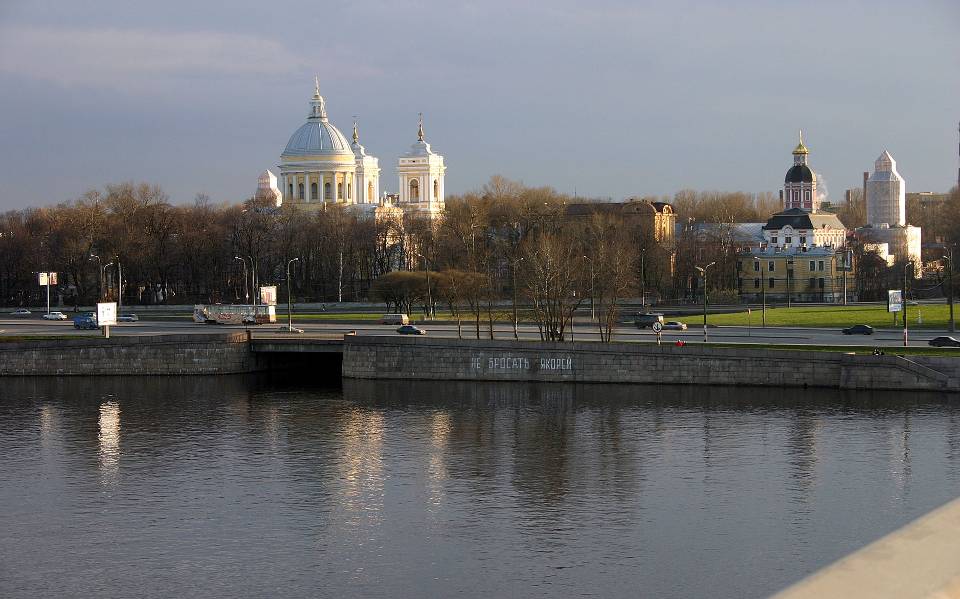 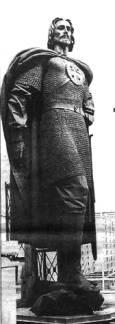 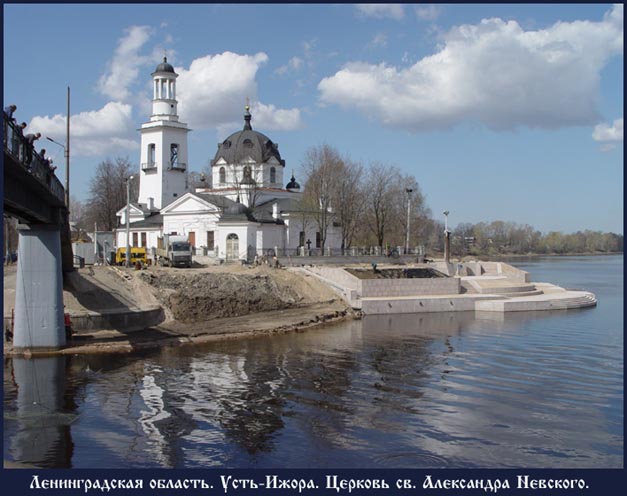 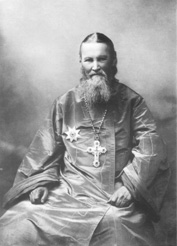 Иоанн Кронштадтский
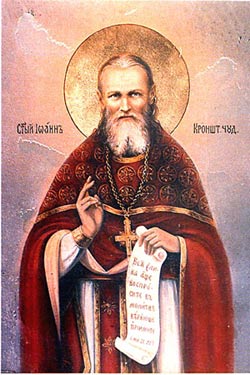 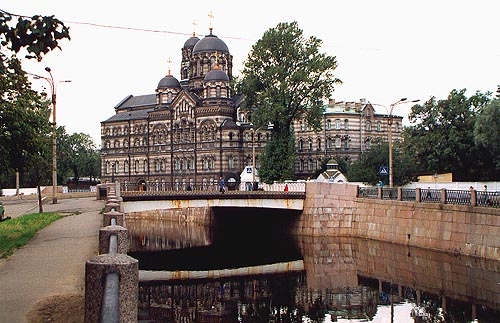 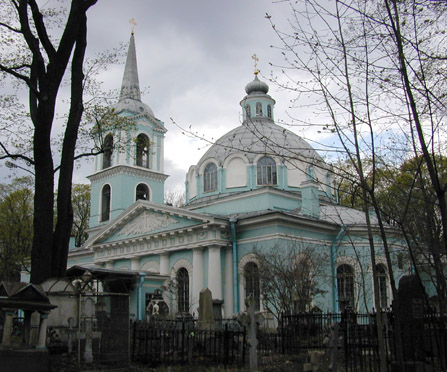 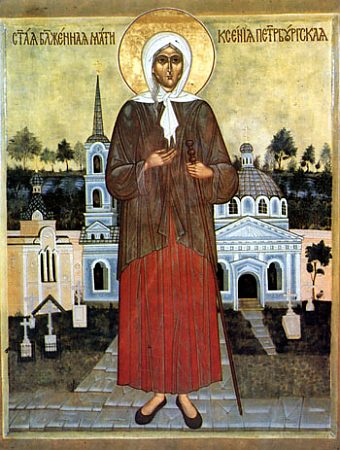 Ксения Петербургская
Почему этих святых особо почитают в Петербурге?
Докажите, что петербургские храмы являются памятниками православной культуры.